Algebra
10
sinf
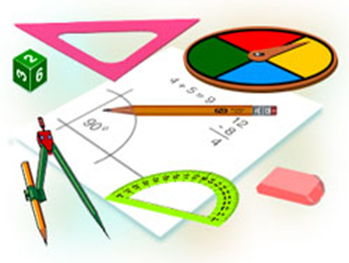 Mavzu:
To‘g‘ri fikr yuritish (argumentatsiya) qonunlari. Sofizmlar va paradokslar
Komilov Mirodil Xosiljonovich X.T.V. tasarrufidagi AFIDUM matematika fani o‘qituvchisi.
Tafakkur qonuni
Fikrni to‘g‘ri bayon qilishga tafakkur qonunlari talablariga rioya qilgandagina erishish mumkin.
Tafakkur qonuni muhokama yuritish jarayonida fikrlar (fikrlash elementlari) o‘rtasidagi mavjud zaruriy aloqalardan iborat.
Tafakkur qonunlari mazmunidan kelib chiqadigan, muhokamani to‘g‘ri qurish uchun zarur bo‘lgan talablar fikrning aniq, izchil, yetarli darajada asoslangan bo‘lishidan iborat.
Hukm
Hukmlarda predmet bilan uning xossasi, predmetlar o‘rtasidagi munosabatlar, predmetning mavjud bo‘lish yoki bo‘lmasligi haqidagi fikrlar tasdiq yoki inkor shaklda ifoda etiladi.
“Temir – metall ”
Predmet (temir) bilan uning xossasi (metall ekanligi) 
o‘rtasidagi munosabat qayd etilgan.
“Axloq huquqdan ilgari paydo bo‘lgan”
Ikki predmet (axloq va huquq) o‘rtasidagi munosabat qayd etilgan.
Hukm
Hukm
Agar Sobir sport bilan shug‘ullansa, u sog‘lom bo‘ladi. Sobir sport bilan shug‘ullanmoqda.
Demak, Sobir sog‘lom bo‘ladi.
Hukmning rostlik jadvali
Natijada tavtalogiyani hosil qildik. Bu holat hukmning to‘g‘riligini ko‘rsatmoqda, ya’ni berilgan asoslardan to‘g‘ri xulosa chiqarilganligini bildirmoqda.
Masalalar yechish
1-misol. Quyidagi hukmning noto‘g‘riligini isbotlang: Agar uchburchak uchta tomonga ega bo‘lsa, u holda 2+4=7. Demak, Uchburchak uchta tomonga ega.
Hukmning rostlik jadvali
Natijada tavtalogiya hosil bo‘lmadi. 
Bu holat hukmning noto‘g‘riligini ko‘rsatmoqda, ya’ni berilgan asoslardan to‘g‘ri xulosa chiqarilmaganligini bildirmoqda.
Argumentatsiya qonunlari
Argumentatsiya qonunlari
Argumentatsiya qonunlari
Argumentatsiya qonunlari
Masalalar yechish
75. Quyidagi hukmni qaraylik:
Alijon shamollagandagina, uning tana temperaturasi baland bo‘ladi.
Alijon tanasining temperaturasi baland emas.
Demak, Alijon shamollamagan.
Masalalar yechish
Masalalar yechish
76. Hukmlarning mantiqiy shaklini yozing va har bir hukm uchun rostlik jadvalini tuzib, ulardan qaysilari to‘g‘ri ekanligini aniqlang:
Masalalar yechish
Masalalar yechish
Masalalar yechish
77. Mulohazalarni hukm shaklida yozing. Hosil bo‘lgan hukmlardan qaysilari to‘g‘ri?
Masalalar yechish
Masalalar yechish
Masalalar yechish
79. Hukm berilgan: Davron musobaqaga qatnashishi uchun u yoki Singapurga, yoki Gongkongga boradi. Davron Singapurga borishi ma’lum. 
Demak, Davron Gongkongga bormaydi.
Rostlik jadvali yordamida bu hukm noto‘g‘ri ekanligini isbotlang.
Masalalar yechish
Mustaqil yechish uchun topshiriq
Darslikning 
36-betidagi 80, 81-mashqlar.
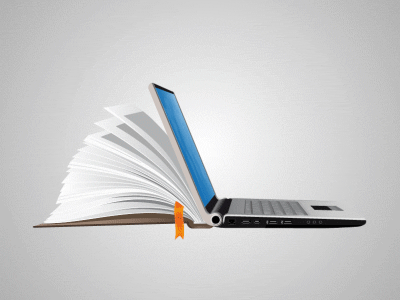